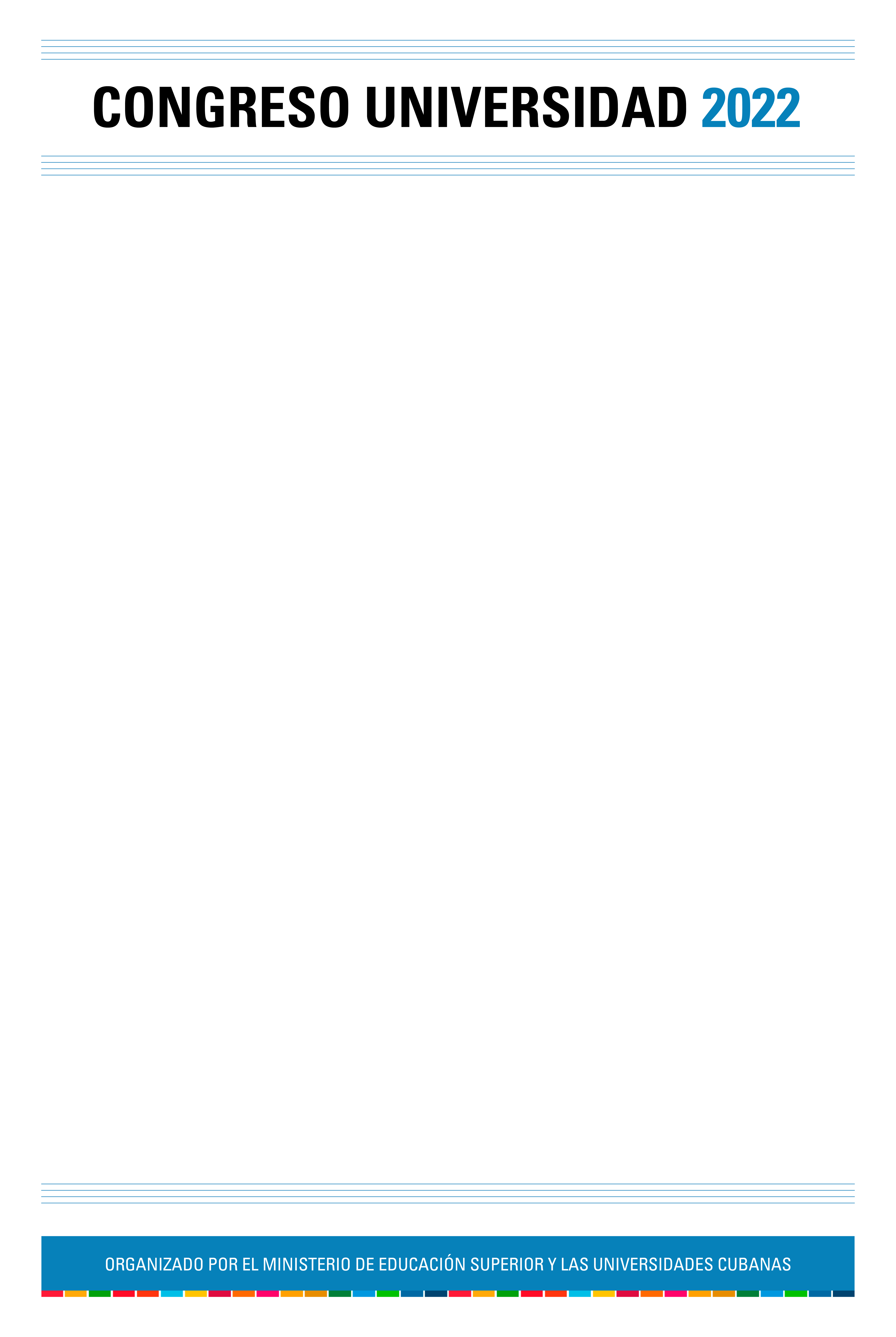 III SIMPOSIO "HÁBITAT, COMUNIDAD Y DESARROLLO LOCAL"
DINÁMICA DEMOGRÁFICA Y COMUNICACIÓN SOCIAL. ENTRE EL ANÁLISIS ESTADÍSTICO Y EL ESTUDIO DE POBLACIÓN
Gerardo Iglesias Montero. Universidad de Cienfuegos 
Marisol Isabel Martinez Iglesias. Universidad de Cienfuegos.
Yadanna Pérez Rodríguez. Universidad de Cienfuegos.
1. INTRODUCCION (OBJETIVOS)
La demografía como disciplina compleja estudia la reproducción de las poblaciones humanas que resulta de la interdependencia y combinación de procesos de formación, reproducción, desaparición y movilidad para determinar el volumen, las características y las transformaciones de la población. Los resultados de sus estudios deben ser comprensibles por los principales destinatarios. El VII Congreso del PCC definió los pilares básicos, en los que se debe asentar la gestión de gobierno en el país. Entre ellos se pondera la comunicación social como facilitadora de la interacción entre los ciudadanos, y de estos con los actores de gobierno, para de esta forma propiciar la participación social. La realidad que se presenta es bien distinta porque los comunicadores no han estado a la altura de lo que se requiere; y esto se aprecia en la asimetría producida entre el conocimiento científico generado en el ámbito demográfico y su transmisión a la sociedad. De ahí que el objetivo del trabajo va encaminado a mostrar la necesidad de una cultura demográfica en la población que debe ser propiciada desde la comunicación social.
2. DESARROLLO
La investigación determina causas y consecuencias del comportamiento de la Dinámica demográfica en municipios de la provincia de Cienfuegos. Combina la observación científica, la entrevista y el análisis de documentos estadísticos (ONEI), información recopilada por los Observatorios demográficos municipales. Tomando como referencia la Tasa Media Anual de Crecimiento y la Tasa de Crecimiento Natural por Municipios para el año 2019 se detectaron 5 regularidades básicas entre las que se destaca:  
-Tasa de crecimiento anual muy desfavorable en Rodas, Cumanayagua y Cruces. Causa: saldo migratorio negativo (emigraciones hacia la cabecera provincial que eleva su crecimiento a pesar de un bajo crecimiento natural). Consecuencias: continua desaparición de asentamientos humanos en la montaña y otras ruralidades. Drenaje de recursos humanos capacitados a la capital provincial, acentuación del desarrollo monocéntrico. 
Este análisis puede ser matizado con reflexiones acerca del comportamiento de la población en edad laboral en las zonas rurales y su relación con la producción de alimentos. La relación entre la fecundidad en las áreas rurales y urbanas y las tendencias actuales. La desaparición de asentamientos humanos rurales y la creación de barrios en las periferias de los asentamientos humanos urbanos y las consecuencias para el ordenamiento territorial.
3. CONCLUSIONES
- La realidad demográfica cubana se resume en índices de fecundidad exiguos, por debajo de los niveles de reemplazo desde hace casi cuatro décadas, una baja tasa de mortalidad, sobre todo infantil, lo que incrementa la esperanza de vida al nacer. Por otro lado, un saldo migratorio externo negativo que merma aún más el crecimiento.
- El Observatorio Demográfico, rectorado por la universidad, es concebido como un mecanismo/instrumento territorial, que recopila, procesa y visibiliza indicadores relacionados con la dinámica demográfica, desde un enfoque de la relación entre la población y el desarrollo.
- La Comunicación Social tiene ante sí el reto de gestar una cultura demográfica en la población al propiciar que sus procesos comunicacionales se realicen a través de procesos participativos y de cooperación en que los sujetos desde la actividad sean capaces de interiorizar que las dinámicas de población son el resultado de sus decisiones personales.
- La necesaria integración de especialistas en los territorios para una correcta interpretación de los datos demográficos constituye herramienta fundamental para la toma de decisiones en materia de políticas de población, y para la mejor comprensión de la ciudadanía del fenómeno de la dinámica demográfica.
4. REFERENCIAS BIBLIOGRÁFICAS
Águila, J. C. (2020). Comunicación en población y cultura demográfica en Cuba. Apuntes desde los epistemes del autodesarrollo comunitario. En G, Sánchez Orbea; D, Jara Solenzar & J, Alonso Freyre (comp.), Gestar participación desde la comunicación en épocas de desafíos mediáticos (113-140). Editorial Feijóo. 
Bueno, E. (2002). Población y Desarrollo. Viejos y Nuevos Problemas. CEDEM, Universidad de La Habana. 
Diaz Canel Bermúdez, M. M; Núñez Jover, J; Torres Paez, C. C. (2020). Ciencia e innovación como pilar de la gestión de gobierno: un camino hacia los sistemas alimentarios locales. COODES, 8 (3). http://coodes.upr.edu.cu/index.php/coodes/article/view/372
Escobar Rivero, J. (2007). El dato en la investigación demográfica: una visión epistemológica. Papeles de población 54 (4), CIEAP/UAEM. 
Trinquete, D. E. (2014). La Comunicación en Población en el contexto de los problemas sociales de la ciencia y la tecnología. NOVEDADES EN POBLACIÓN, 10 (20), 105-115. http://www.novpob.uh.cu
Tuirán, R, (1996). Cultura demográfica. Comunicación en población y procesos de difusión. Revista Demos, 9, 25-26.
AGRADECIMIENTOS
Gerardo Iglesias Montero, Dr. C, Profesor Titular, Departamento de Comunicación Social, Facultad de Ciencias Sociales, Universidad de Cienfuegos “Carlos Rafael Rodríguez”. 
Contactos: giglesias@ucf.edu.cu; iglesiasmonterog@gmail.com.